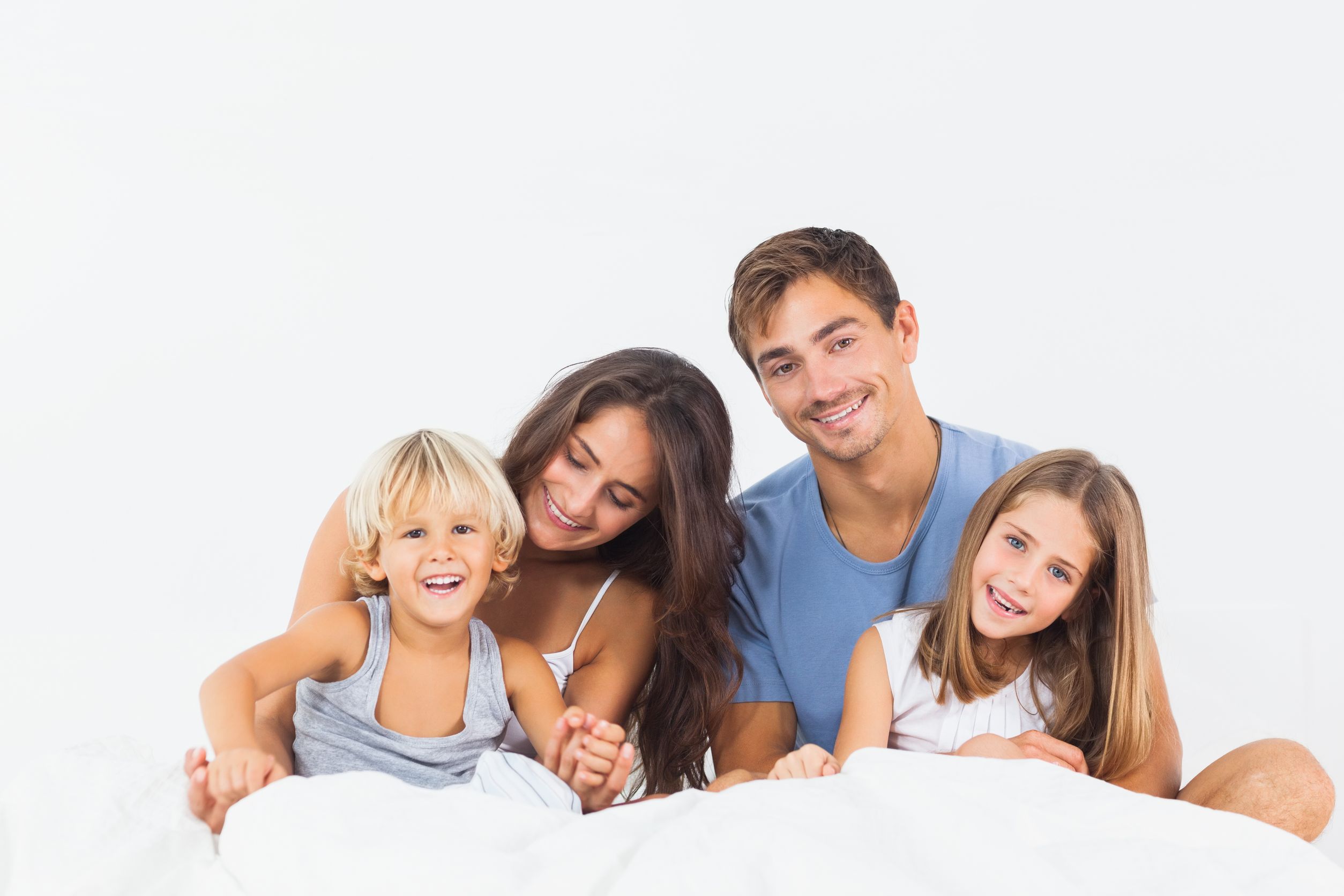 FAMILIE
Patrik Bartoš
3.C
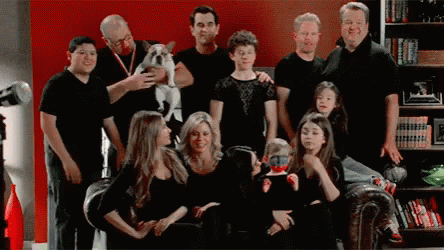 Was ist Familie?
?
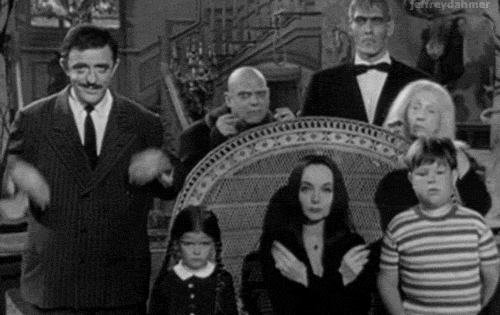 Was kann eine Familie sein?
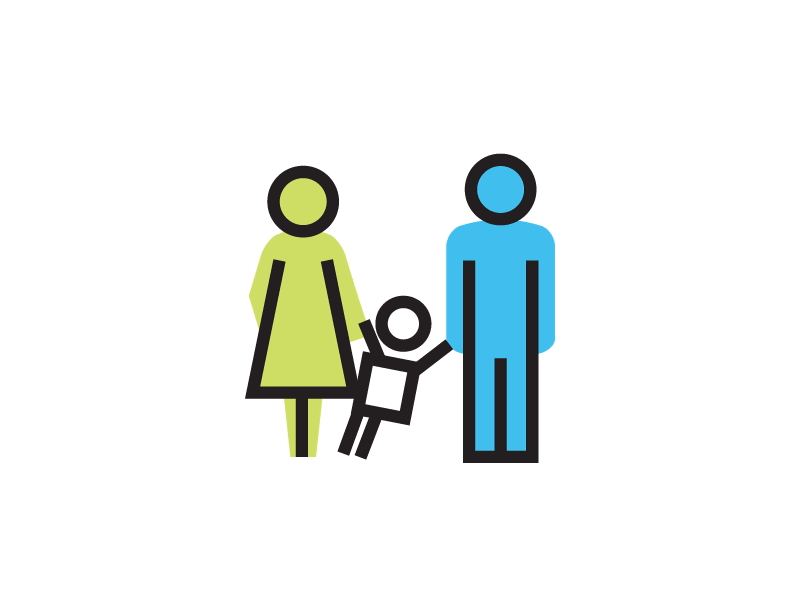 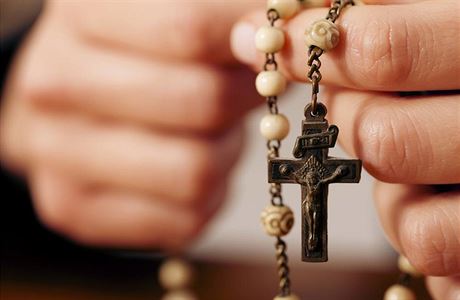 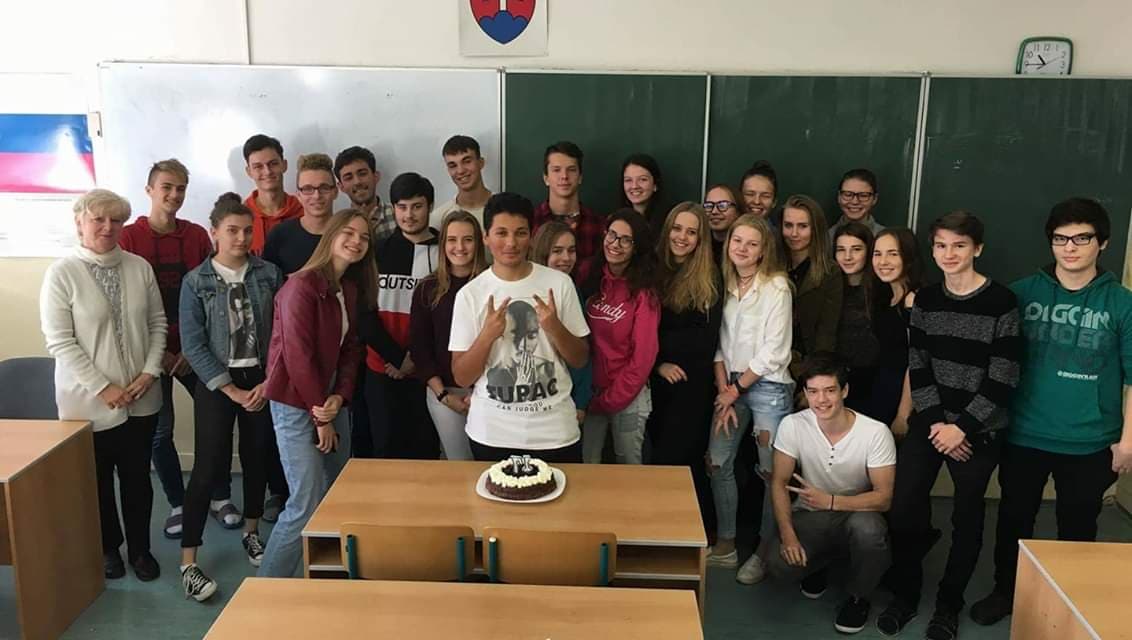 Aufteilung der Familien
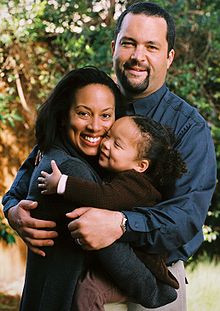 1. 	a.) Nukleare Familie	
	b.) Erweiterte familie

a.) Matriarchalische Familie                                        b.) Patriarchalische Familie                                     c.) Egalitäre Familie

a.) Kleine Familie   (1-2)                                                                                                                                            
	b.) Mittlere Familie   (2-4)
	c.) Große Familie  (5+)
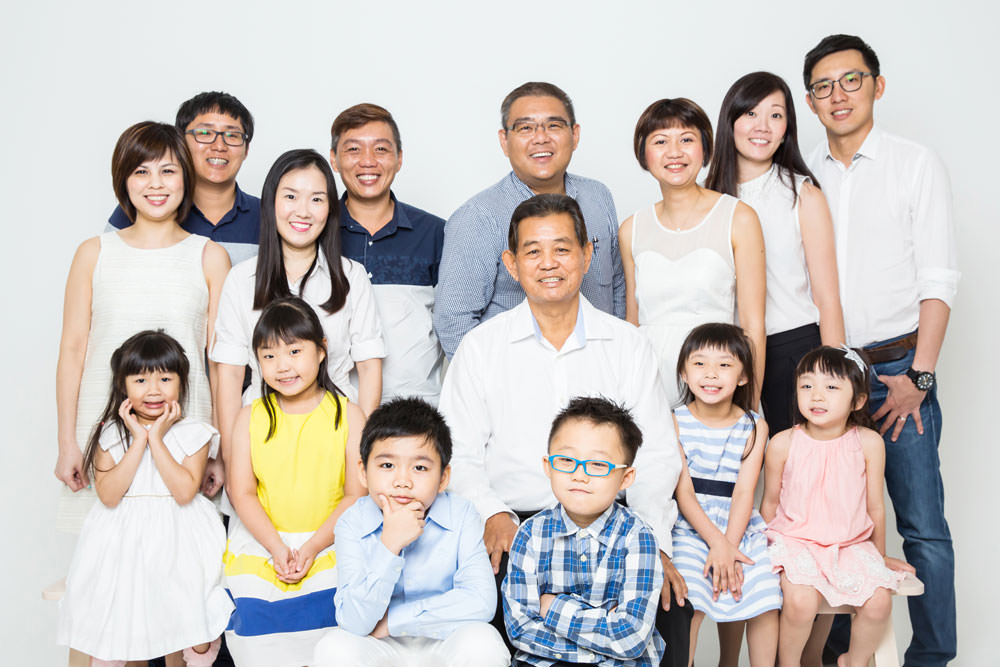 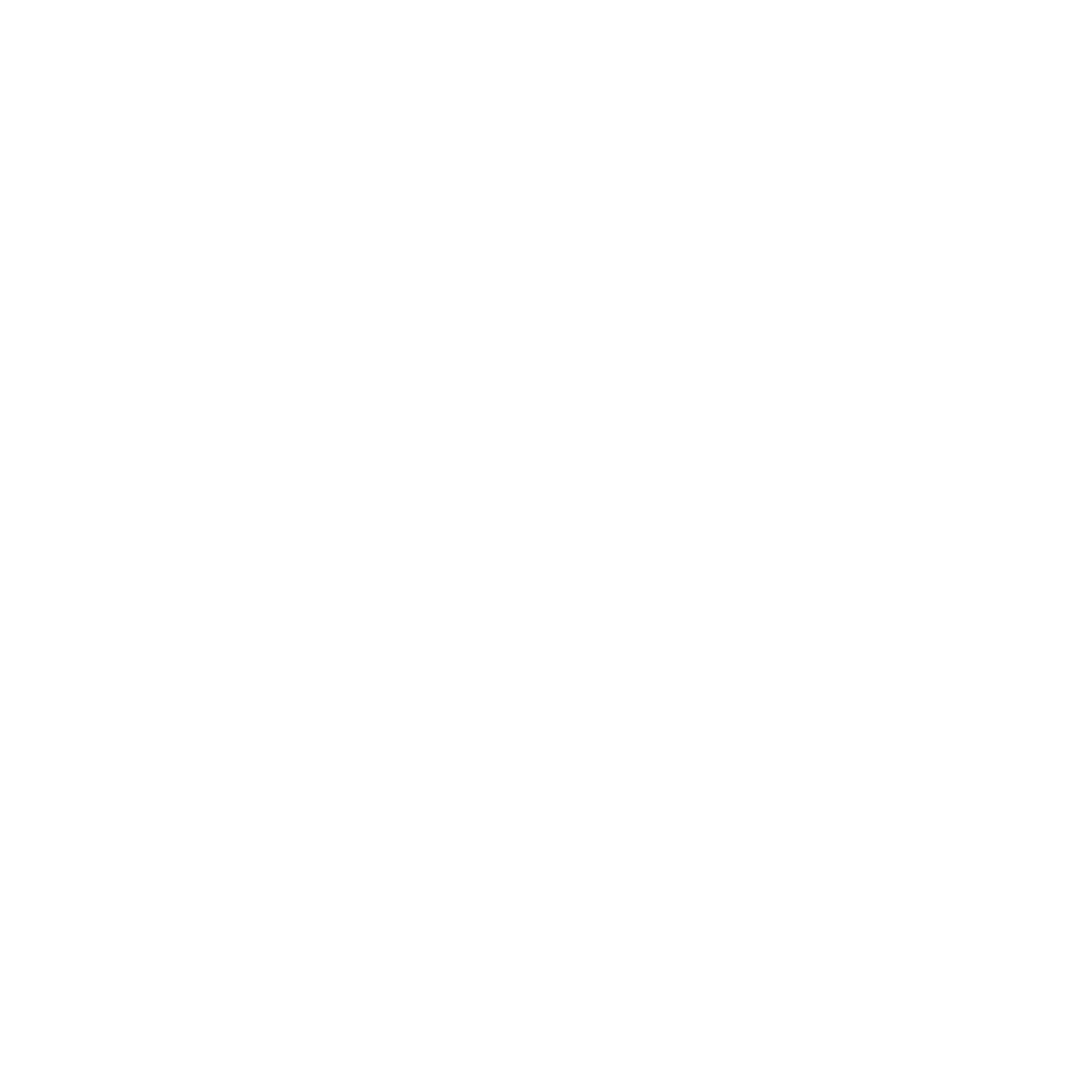 Vergangenheit
-Durchschnitt(6 Kinder)  
-Arme Familie
Präsenz
-Durchschnitt (2 Kinder)
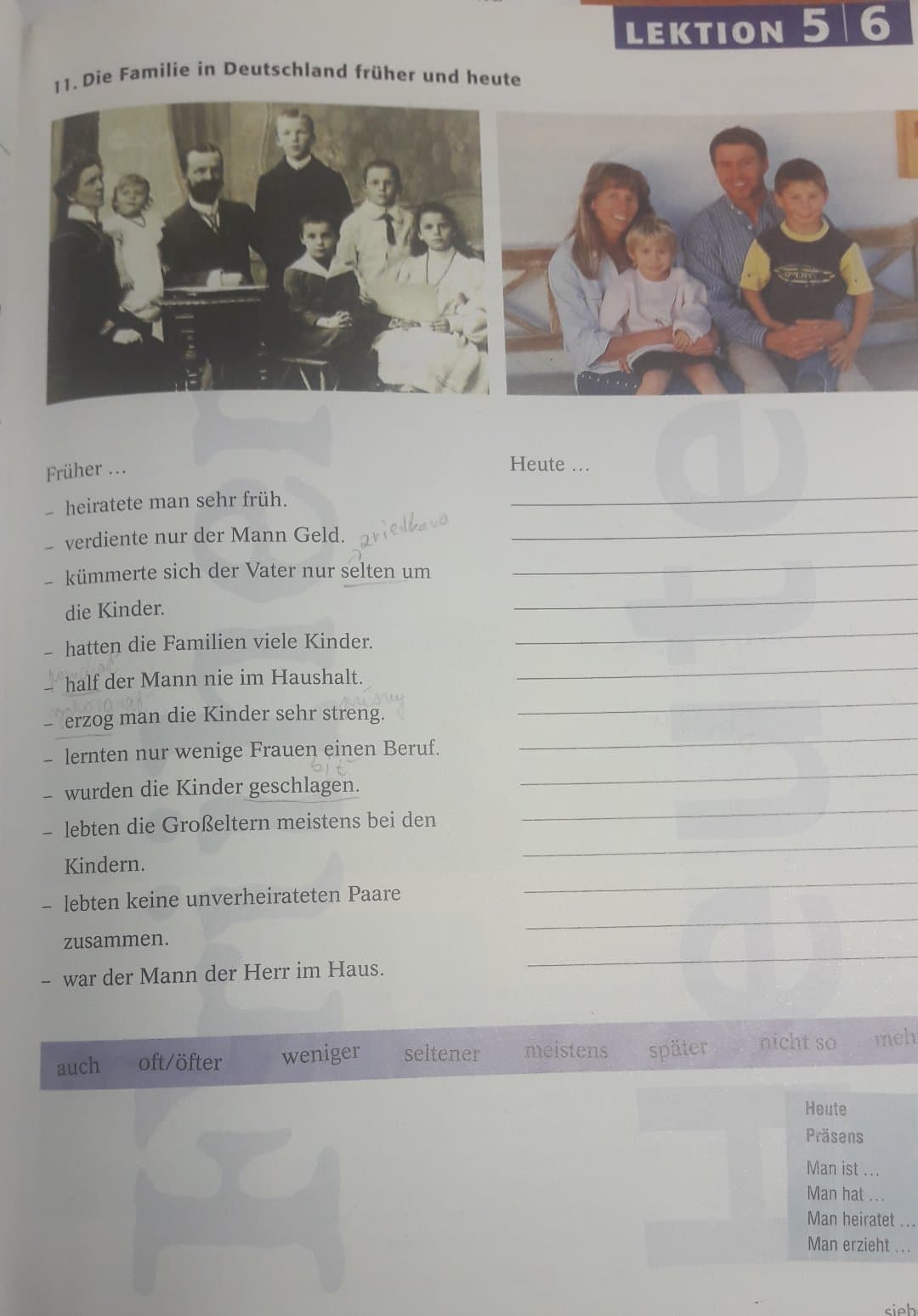 Zukunft
-Durchschnitt(1 Kinder)
Slowakei   
2-3 Kinder
klassisches europäisches leben mit Tradition
Japan  
3-4 Kinder  
Der Mann hat eine bestimmte Position
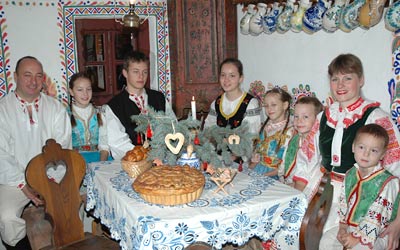 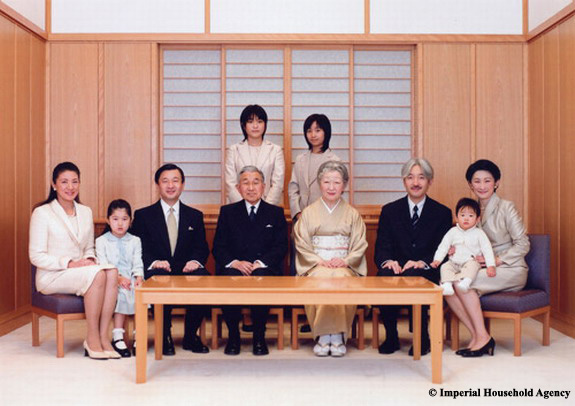 Kongo
7 Kinder
arme Welt
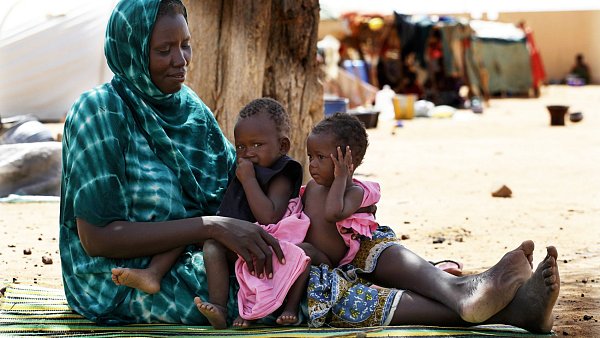 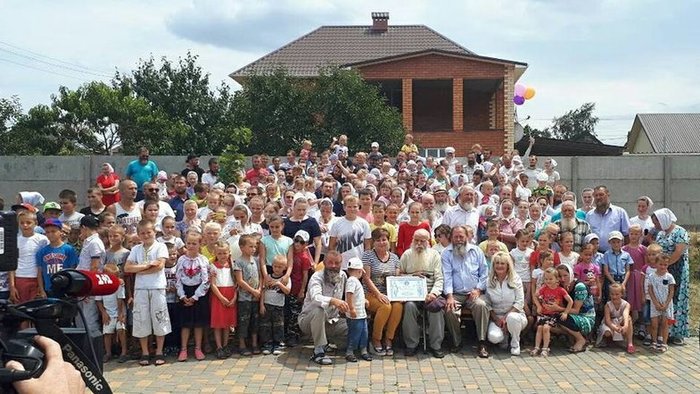 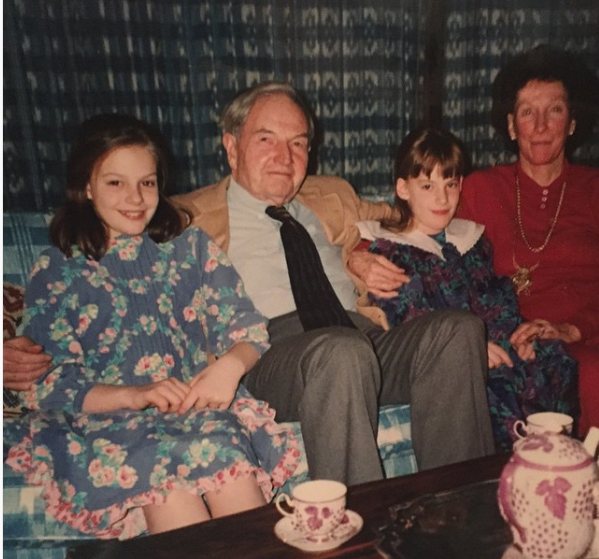 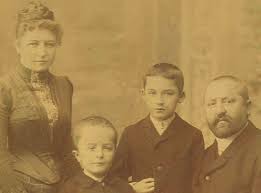 Vielen Dank für Aufmerksamkeit